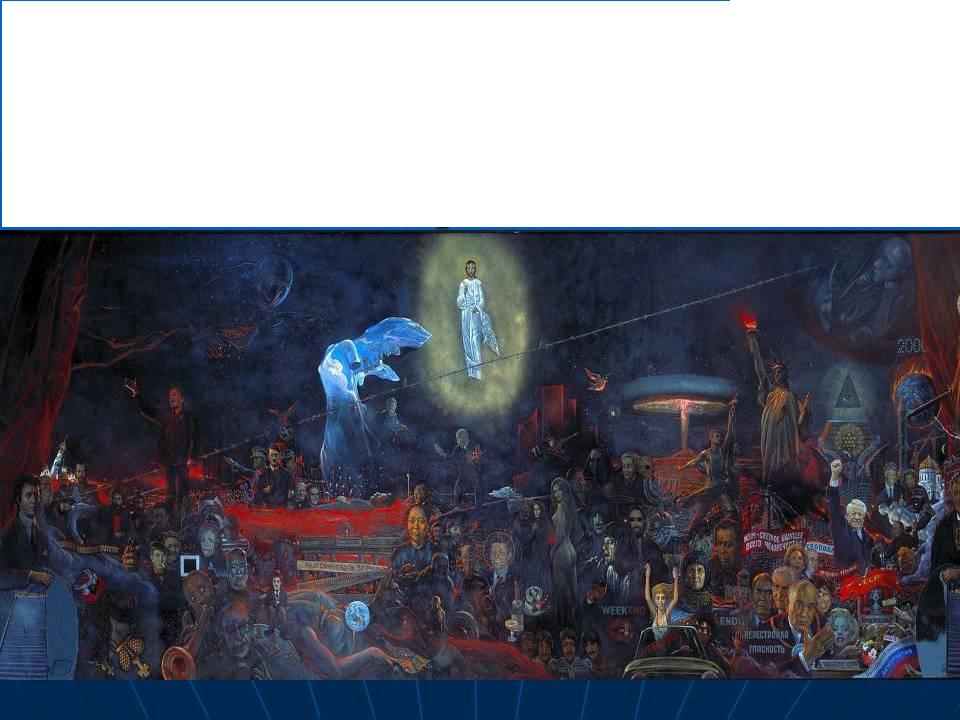 Возлюби ближнего своего
«…талант писателя-реалиста без всяких споров выводит его (Олега Павлова) на главные вопросы русской жизни». В.Бондаренко.
«Поиск правды - это поиск пути, то есть взгляд, обращённый в будущее…
Стремятся к правде из чувства справедливости, осознавая, что нет спасения для тебя одного, если нет его для всех, и счастья, если нет его  для всех»…
             О.Павлов
«Справедливость требует вступаться за людей страдающих. Хороши ли они? Речь не должна идти о том, пока они страдают». Н.Чернышевский.
«Трудно 
      быть 
         человеком»
             А.Мальро
«Один из важнейших принципов истинной нравственности заключается в уважении к человеческому достоинству во всяком человеке, без различия лица, прежде всего за то, что он-человек, а потом уже за его личные достоинства».
В.Белинский
«Прежде чем бороться 
с далёкой, отвлечённой несправедливостью, необходимо бороться 
с несправедливостью, совершающейся вблизи,- 
с той, что нас окружает и 
за которую мы более
или менее ответственны»
Р.Роллан
«Теперь, когда мы умеем летать по небу, как птицы, плавать по воде, как рыбы, нам осталось одно- научиться жить на земле, как люди».Б.Шоу
ХХ век устало щурит брови.                Ведь никогда так много лжи и крови
   Мы – дети века,                                      Не проливалось в мире до сих пор.
   Стыд нам и позор;                                                             Р.Гамзатов
Не плоть, а дух растлился в наши дни,
И человек отчаянно тоскует.
                  Ф.Тютчев
Сеем рожь, а косим лебеду,
Постоянно ищем виноватых,
Строим рай, а вертимся в аду,
Узнавая в ближних супостата.
Словоблудьем залита земля,
Каждый норовит в евангелисты
И к кормушке, чтобы опосля
Самому свернуть с тропы тернистой.
Плоть ликует, дух уничижен,
Суета перечеркнула Вечность,
И страну десницею чужой
Волокут куда-то на увечье.
Наши души от тоскливых дум,
Обессилев, примирились с ложью,
Потому и сеем лебеду,
Называя сеяное рожью.
                           Иеромонах Роман
«Тогда скажет им в ответ: истинно говорю вам: так как вы не сделали этого одному из сих меньших, то не сделали мне». 
               Евангелие
О  Заступница Усердная,
Даруй грешным покаяние,
Мне же, о  Благословенная,
Даруй благо наивысшее: Жить, как Сын Твой
                       заповедовал,
Боль людскую за свою                                                                                  считать.
Иеромонах Роман
Всех, которых пришёл искупить 
Ты Своею Пречистою Кровью, 
Бескорыстной,
глубокой любовью
Научи меня, Боже, любить!
К.Романов
Из глубины Вселенной, 
С другого его конца, 
Звезда смотрела в пещеру.
 И это был взгляд Отца.
              И.Бродский
«Любовь долго терпит, милосердствует, любовь не завидует, любовь не превозносится, не гордится,
не бесчинствует, не ищет своего, не раздражается, не мыслит зла»…
«Бог есть любовь»
        Библия